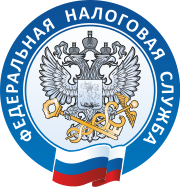 ИФНС России по г. Сургуту 
Ханты-Мансийского автономного округа - Югры
«Процедура уплаты, возврата/зачета излишне уплаченных, взысканных сумм, а также взыскание задолженности  единого налогового платежа  (ЕНП)»
«        «Об основных принципах внедрения единого налогового счета (ЕНС)»
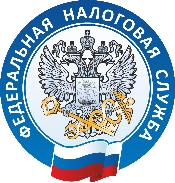 Процедура уплаты  ЕНС: 


Оплата по двум реквизита платежа (ИНН и сумма).

Хронология зачета платежей: 

На основании совокупной обязанности организации, ИП инспекция зачитывает единый налоговый платеж (ЕНП) в счет платежей в бюджет в следующей последовательности (п. 8 ст. 45 НК РФ):

в первую очередь - в счет недоимки начиная с наиболее раннего момента ее выявления;
во вторую - в счет покрытия текущих платежей по налогам (авансовым платежам), сборам, страховым взносам, по которым у организации, ИП уже возникла обязанность по их уплате. Сначала зачитываются платежи с более ранним сроком платежа, потом - с более поздним;
в третью - в счет пеней;
в четвертую - процентов;
в пятую - штрафов.
«Об основных принципах внедрения единого налогового счета (ЕНС)»
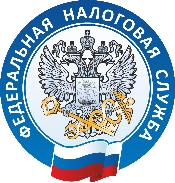 Процедура зачета/возврата ЕНС: 

Одно сальдо расчетов с бюджетом – не нужно будет подавать заявления об уточнении и зачетах между КБК и ОКТМО, не будут начисляться технические пени при наличии у налогоплательщика недоимки по одному налогу и переплаты по другому;

Один день на возврат – положительное сальдо ЕНС будет признаваться деньгами налогоплательщика и возвращаться по его заявлению на следующий день;

Новый сервис - возможность погашения обязанности за 3-е лицо, в настоящее время налогоплательщик сначала возвращал переплату себе на расчетный счет, а затем оплачивал за 3-е лицо;

Исключение 3-х летнего срока давности платежа, сейчас платеж, уплаченный более 3 лет назад не подлежит ни зачету, ни возврату.
.
«Об основных принципах внедрения единого налогового счета (ЕНС)»
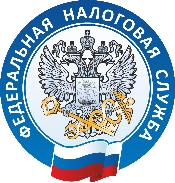 Процедура  взыскания задолженности по  ЕНС:
Быстрая отработка долгов, если налогоплательщик погасил свою задолженность, то его счета разблокируют не позднее одного дня, передача информации в банки будет осуществляться практически в онлайн режиме;

Наличие одного документа взыскания – одно требование, один документ взыскания с одной суммой.